KT havo 4
LES 1: introductie modernisme.
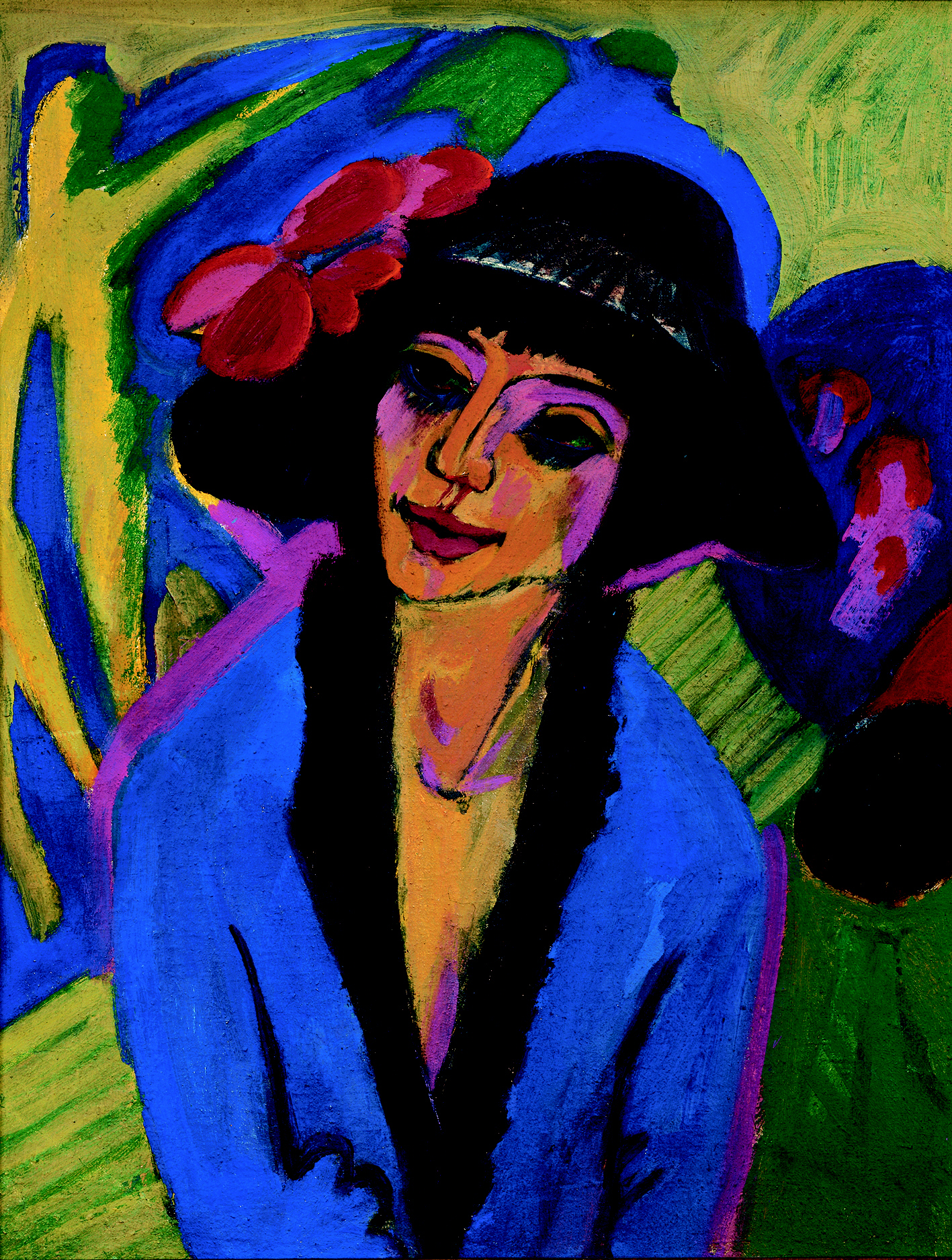 Vragen over de tekst?
Deze periode gaat over de cultuur van het moderne aan het begin van de 20e eeuw.
van 1900 – 1950





Bronnen:
Wikiwijs 
Hoofdstuk 8 uit de bespiegeling
Modernisme 1900 - 1950
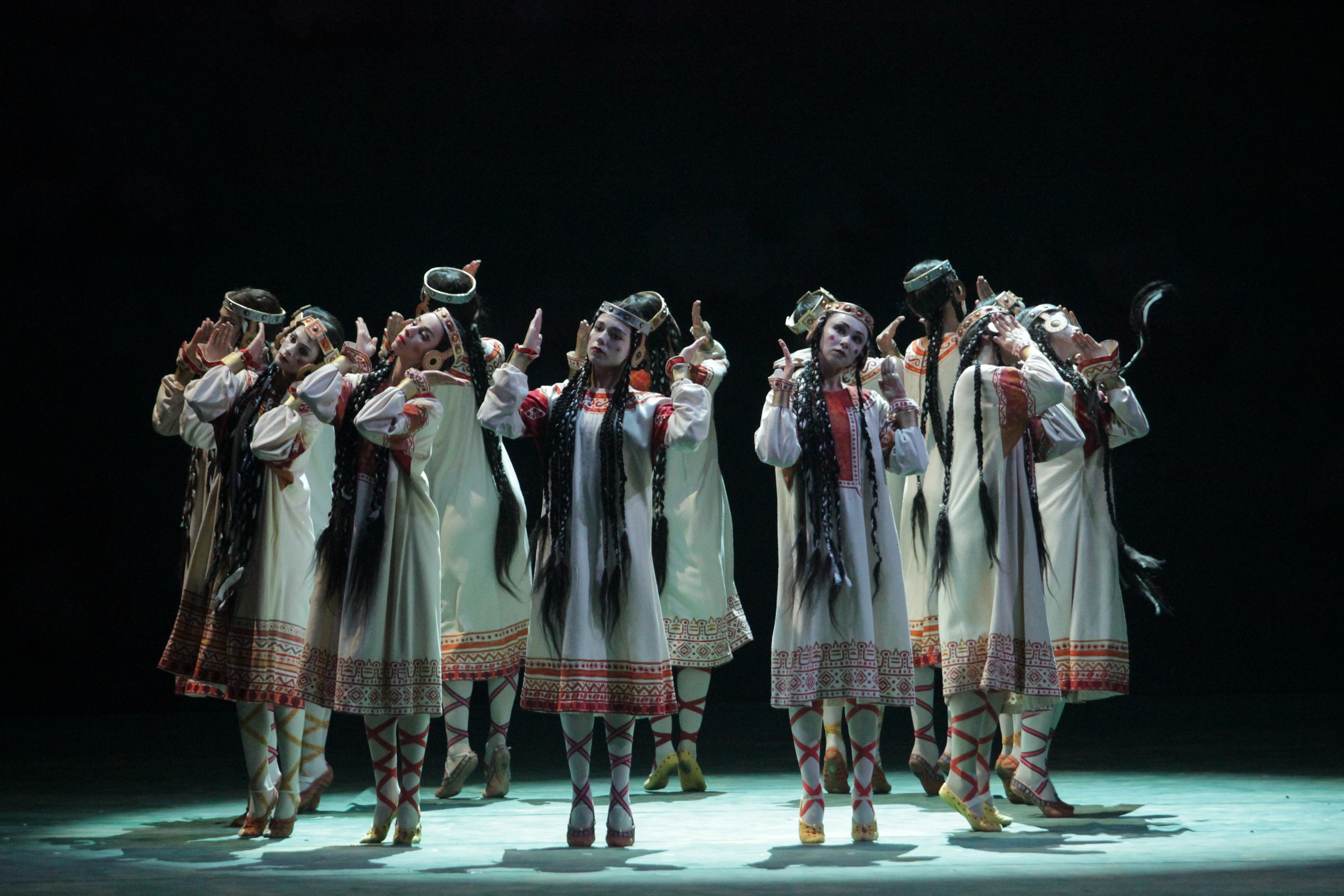 8.1. expressie: 	pagina 160 - 168
8.2. oorlog: 	 	pagina 170 - 174
8.3. techniek: 	pagina 176 - 184
8.4. abstractie: 	pagina 186 - 190
8. 5. utopie: 	 	pagina 192 - 196
Hoofdstukken
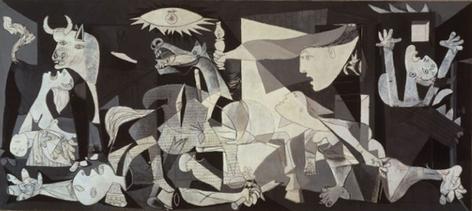 Oriënteren op periode:
Maak met je groepje een snelle mindmap van 1 hoofdstuk (in jamboard)
Leest eerst de inleiding van jullie hoofdstuk. 
Scan daarna de rest van de pagina’s (maak evt. een verdeling). Lees niet alleen maar kijk ook goed naar de afbeeldingen, wat valt je op?
LES OPDRACHT20 minuten
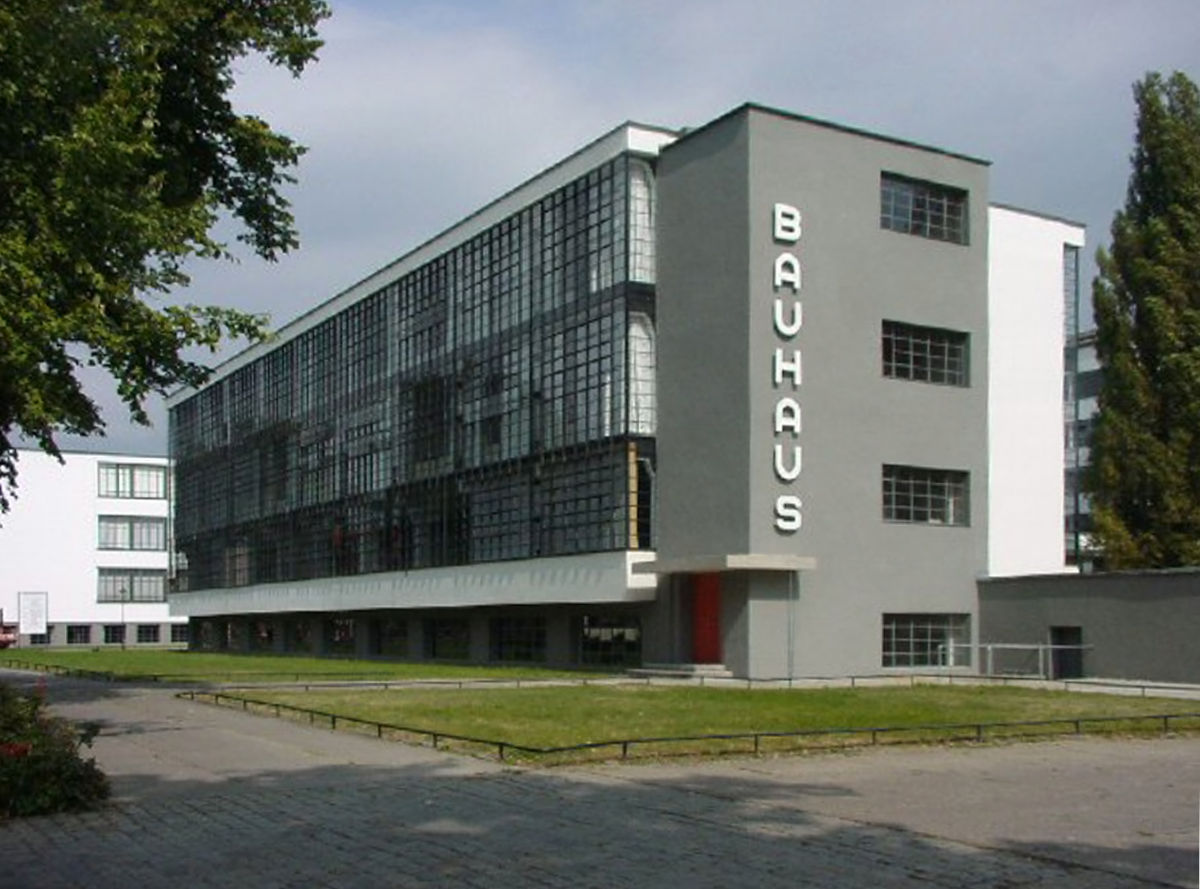 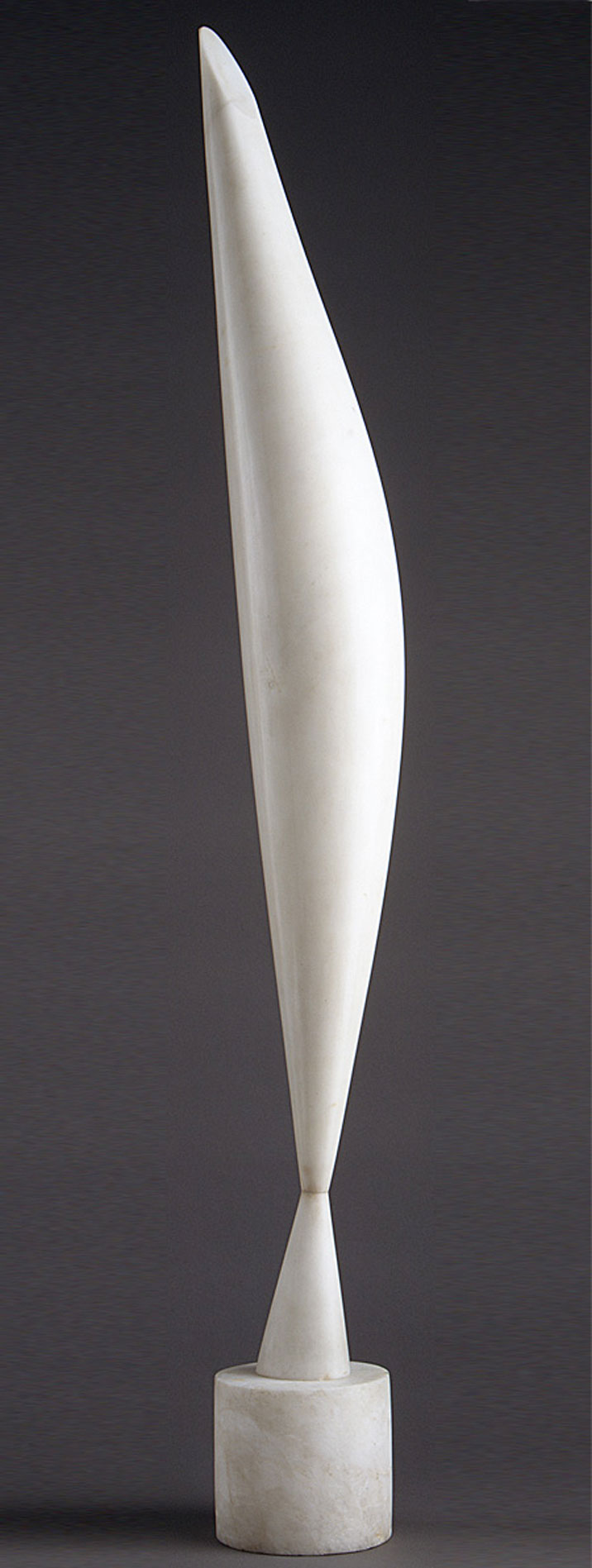 Hoe?
Werk op een groot blad
Noteer de belangrijkste kernbegrippen/kunstenaars/kunststromingen andere feitjes die jullie opvallen, probeer dit meteen te structureren.
Werk met kleurtjes.
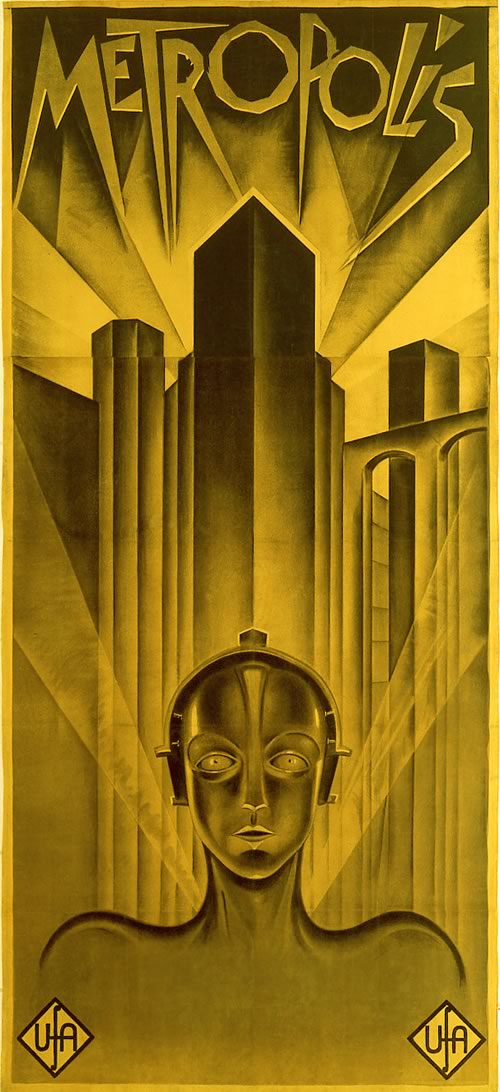 Maak een foto en stuur deze naar m.habets@atscholen.nl

Vertel in max. 2 minuten per groepje wat jullie bevindingen zijn.

Bepaal van te voren wie het woord doet!
ELKAAR INFORMEREN10 minuten